Урок русского языка в 9 классе
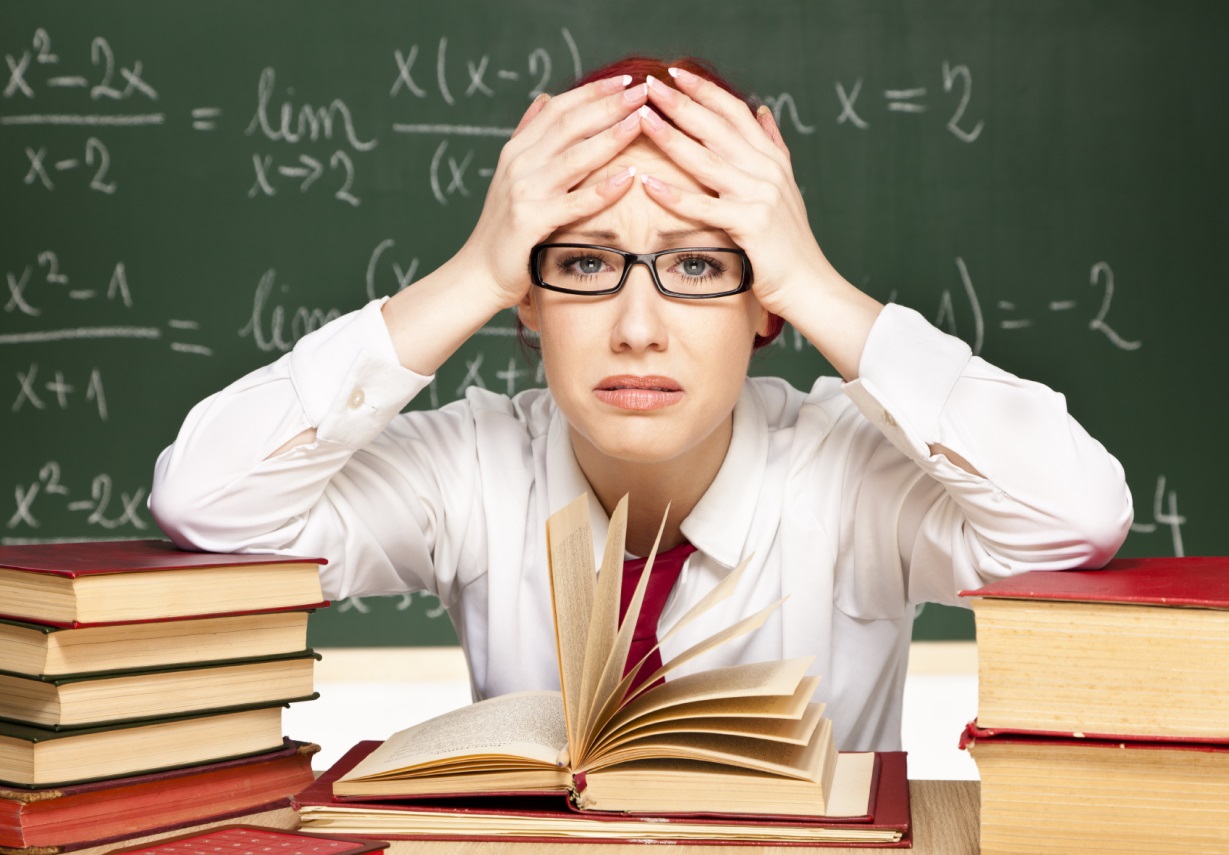 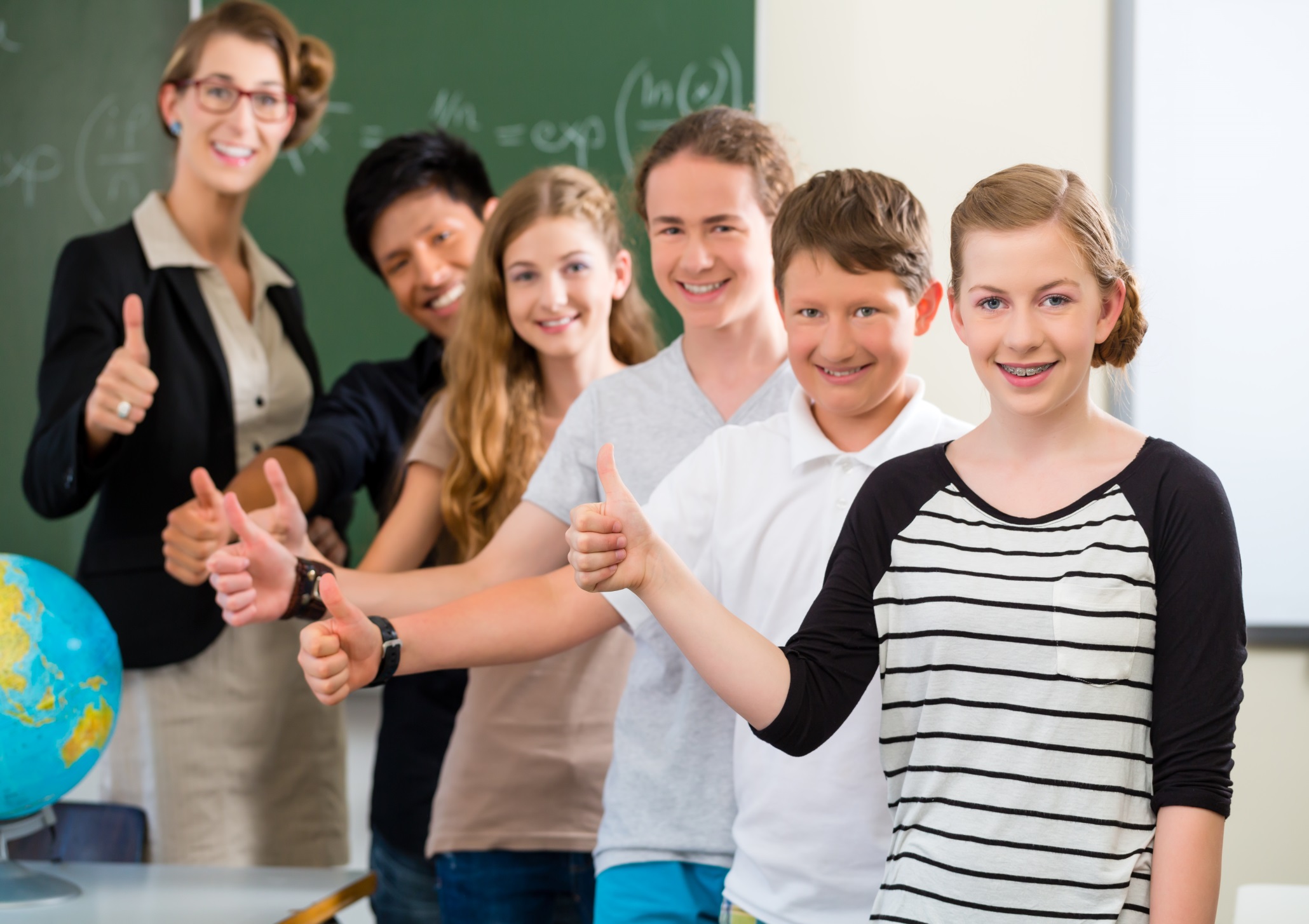 Подготовка к ОГЭ по русскому языку
Цитаты о профессиях.
Самый несчастный из людей тот, для которого в мире не оказалось работы (Т.Карлейль)
Если человек не знает, к какой пристани он держит путь, для него ни один ветер не будет попутным (Сенека)
Опасность не в том, что компьютер однажды начнет мыслить, как человек, а в том, что человек однажды начнет мыслить, как компьютер. (журналист Синди Дж.Харрис)
Соотнесите номер предложения с выразительным средством, использованным в нем.
1)            Нина как-то ещё мирилась с такой скудной жизнью, пока её лучшая подруга Иришка вдруг в одночасье не влюбилась в Валерку Селиванова…
2)	Я пустил голубка с балкона, и ветер схватил и унёс его за тополя.
3)	На столе в комнатушке лежали драные-передраные книги, и мне надлежало, пользуясь клеем, пачкой папиросной бумаги, газетами и цветными карандашами, склеивать рваные страницы, прикреплять к серединке оторванные, укреплять корешок и обложку, а потом обёртывать книгу газетой, на которую следовало приклеить кусок чистой бумаги с красиво печатными буквами, написанными названием и фамилией автора.
4)	Старик распрямляется, и вечный дым, стоящий в его глазах, развеивается.
5)	Её голос понравился Урсу, пришёлся ему по душе.
6)	Река петляла, словно пыталась сбежать и спрятаться от кого-то.


А. Метафора      Б. Олицетворение      В. Эпитет          Г. Сравнение      Д. Фразеологизм
СПЕЦИАЛИСТ ПО ПРЕОДОЛЕНИЮ СИСТЕМНЫХ ЭКОЛОГИЧЕСКИХ КАТАСТРОФ
 
Специалист по преодолению системных экологических катастроф – это инженер, работающий с катастрофами, растянутыми во времени, которые осознаются людьми постепенно, например, загрязнения вокруг больших промышленных центров, тихоокеанская пластиковая свалка, тающая вечная мерзлота, радиационные свалки. В его задачи входит разработка и реализация программ по преодолению последствий и недопущению повторений таких катастроф.
Помимо уже привычных экологических проблем – вроде глобального потепления и вырубки лесов – появляются и новые угрозы, которые лишь относительно недавно стали волновать человечество. Например, в 1997 году было обнаружено большое тихоокеанское мусорное пятно. Из-за океанических течений на территории, по различным оценкам занимающей от 0,7 до 15 миллионов кв. километров, находится свыше 100 миллионов тонн мусора. Большая часть мусора представляет собой мелкие частицы пластика, которые могут быть токсичными и попадают в пищу рыбам и медузам. Кроме того, многие государства уже владеют технологиями изменения погоды, что может привести к катастрофическим изменениям климата и гибели целых континентов. Чтобы справляться с такими угрозами, нужны высококлассные специалисты, способные принимать решения в условиях неопределенности и прогнозировать последствия действий человека на многие годы вперед, а также являющиеся экспертами по техногенной безопасности, то есть умеющие правильно действовать, когда происходят крупные аварии на технических объектах вроде Чернобыльской АЭС или японской АЭС в Фукусиме.
Специалист по преодолению системных экологических катастроф должен обладать такими личностными качествами, как любовь к природе, стратегический образ мысли, ответственность, аналитическое мышление, коммуникабельность, стрессоустойчивость.

(По материалам Атласа новых профессий, раздел «Безопасность»)
Подведём итоги
Сегодня я вспомнил…
Я узнал… 
Я понял…
Мне было сложно…
Домашнее задание
Выберите любую из представленных в тексте экологических проблем. Проиллюстрируйте её собственными примерами, опираясь на имеющиеся у вас знания и жизненный опыт. Объем не менее 5 предложений. Выделить орфограммы и графически объяснить знаки препинания.
Написать сочинение на тему: «Как любовь к природе может помочь улучшить экологию?»
Вариант 18 в сборнике ОГЭ.